Semistrukturované rozhovory
Terénní cvičení z ekonomické geografie
Rozhovory, výzkumná otázka
typy rozhovorů: 
strukturovaný, 
semistrukturovaný (též polostrukturovaný), 
nestrukturovaný

klíčová je výzkumná otázka, zjištění z rozhovoru by na ni měla odpovědět

výzkumná otázka musí být jasná, ne zbytečně široká, většinou obsahuje vztah

struktura rozhovoru je několik předem připravených témat a otázek, rozhodně ale není neměnná, přizpůsobuje se rozhovoru, mění se pořadí otázek, všechny nemusí zaznít, vyvstane řada nových otázek
Volba komunikačního partnera
volba komunikačního partnera, různorodost osob, nejde o počet, ale o to, aby měli k věci co říci (měli osobní zkušenost)

oslovení, předání základních informací (kdo? proč? v rámci čeho?); není vhodné posílat strukturu, pokud to partner nevyžaduje

sdělení předpokládané délky rozhovoru (skutečný odhad délky)

ujištění, že nejde o zkoušení, ALE o názory, postoje a zkušenosti (navíc názor či postoj nemůže být dobrý či špatný)
Co má vliv na rozhovor?
na výsledek rozhovoru má vliv jak tazatel, tak komunikační partner

vliv prostředí, denní a roční doby, aktuální fyzický a psychický stav

na rozhovor je vhodné chodit ve dvou (muž/žena, jiné povahy)
dělení rolí na tazatele a zapisovatele, resp. na hlavního tazatele a vedlejšího tazatele

vytvoření příjemné a bezpečné atmosféry pro uvolnění
„drobný úplatek“ (zaplacení kávy, piva, …)
představení tazatele a výzkumu (pozice ve výzkumu)
seznámení s plánovanými výstupy, možnost výstupy získat 
zaručení anonymity
předpokládaná délka rozhovoru
informovat o možnosti nezodpovědět otázku
zeptat se na možnost nahrávání rozhovoru na diktafon (bez souhlasu nelze nahrávat); ujistit, pro jaké účely, kdo se k nahrávce dostane
položení úvodní otázky, ta musí být srozumitelná, dostatečně obecná, neměla by být zjišťovací (odpověď ano-ne)
Úvod rozhovoru
umístění diktafonu, respektování žádosti o nenahrávání částí rozhovoru
držet se výzkumné otázky, při odchýlení se k ní vracet
oční kontakt, celková neverbální komunikace
nechat pauzu na přemýšlení
průběžné nápady a otázky zapisovat
dávat si pozor na návodné otázky
příklady uvádět, až když je to nutné (řekne si o to partner)
mluví hlavně komunikační partner
výpověď nehodnotit, pouze ji přijmout jako názor

KOMUNIKAČNÍ PARTNER NIKDY NECHYBUJE !!!
Průběh rozhovoru (I.)
návaznost otázek, plynulá komunikace
používat některé obraty (slovní termíny) komunikačního partnera
dávat komunikačnímu partnerovi najevo, že to, co říká, je zajímavé, i když to tak není (a pak jej případně nasměrovat k našemu zájmu)
nedohadovat se o „správnost“ odpovědí; nedávat znát, že o dané problematice víme mnohem více   
pozorně naslouchat, aby komunikační partner neměl pocit, že se ptáme neustále na to stejné
Průběh rozhovoru (II.)
na závěr rozhovoru nechat prostor pro komunikačního partnera, jeho komentáře, co nezaznělo
poděkovat za čas, ochotu, informace
zeptat se na možnost oslovení s doplněním informací (vzít kontakt)
teoreticky nabídnout zaslání výstupů výzkumu (vzít kontakt)
teoreticky nabídnout autorizaci (vzít kontakt)
ukončit rozhovor, ale nevypínat diktafon (nelze samozřejmě říct, že vypínám diktafon a nevypnout ho)
Průběh rozhovoru (III.)
Přepis rozhovoru
přepis rozhovoru v MS Word nebo speciálních programech (F4, Atlas.ti)

doslovný přepis, selektivní (anotovaný) přepis
jasně označit role (T1, T2, R1, R2)
symboly pro pomlky, pro logické nenávaznosti ve větě
nářečí, nespisovná slova, vulgarismy

další kroky pro vyhodnocení: kódy, obsahová analýza
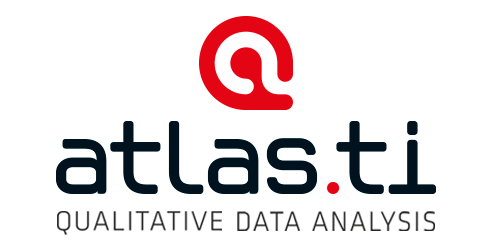 Doporučená literatura
DISMAN, Miroslav. Jak se vyrábí sociologická znalost :příručka pro uživatele. 3. vyd. Praha: Karolinum, 2002. 374 s. 
SILVERMAN, David. Ako robiť kvalitatívny výskum :praktická príručka. Translated by Martin Štulrajter. Bratislava: Ikar, 2005. 327 s.
STRAUSS, Anselm a Juliet CORBINOVÁ. Základy kvalitativního výzkumu : postupy a techniky metody zakotvené teorie. Vyd. 1. Boskovice: Albert, 1999. 196 s.
Qualitative research methods in human geography. Edited by Iain Hay. 3rd ed. Don Mills, Ont.: Oxford University Press, 2010. xxxi, 432.
The SAGE handbook of qualitative geography. Edited by Dydia DeLyser. Los Angeles: SAGE, 2010. xii, 431 s.